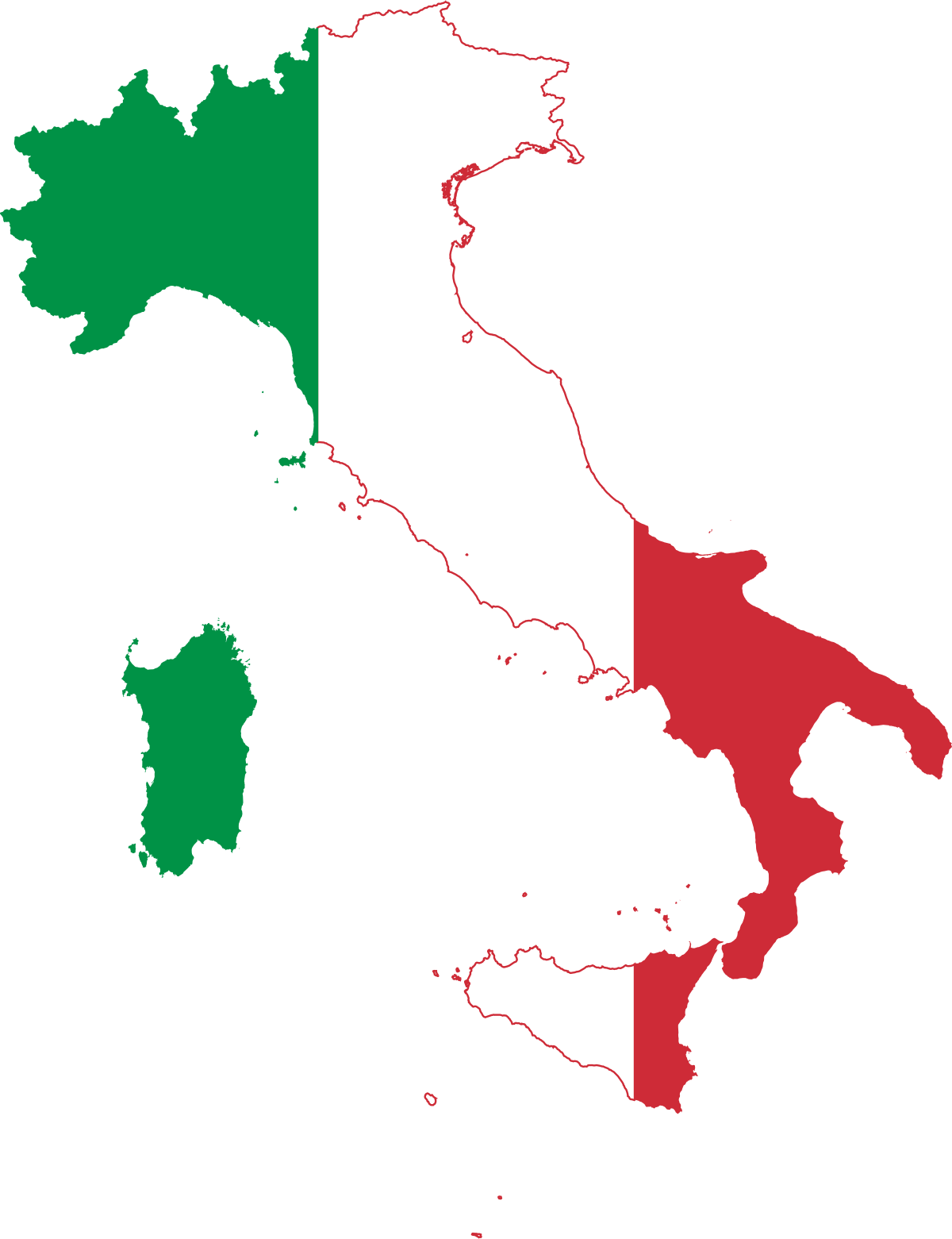 Italy
[Speaker Notes: Last updated: 09-05-22]
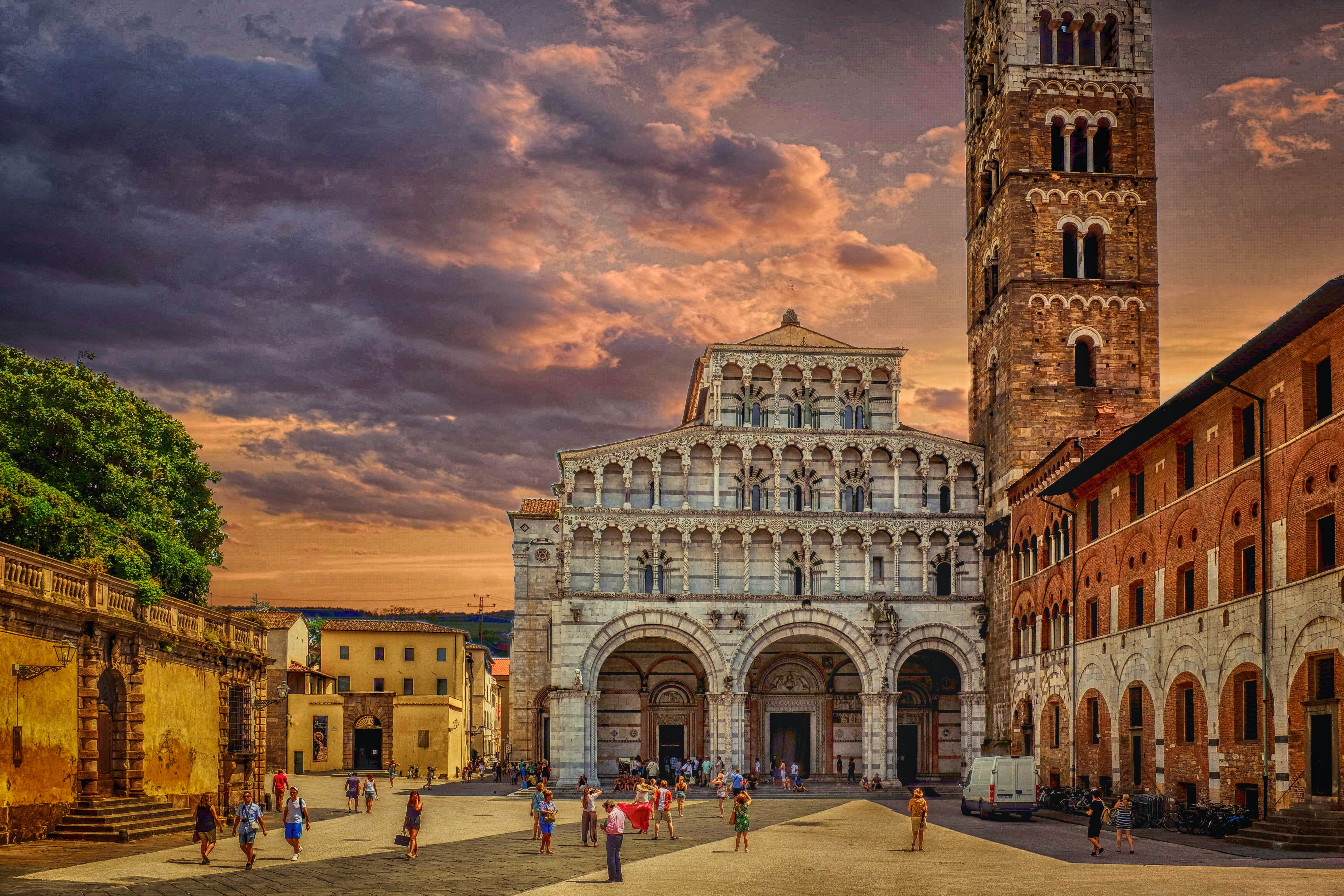 The population of Italy is 58,870,762 and is decreasing slowly.
[Speaker Notes: What information would be useful for visitors to know? Some of this information might come from other pages your group has made.]
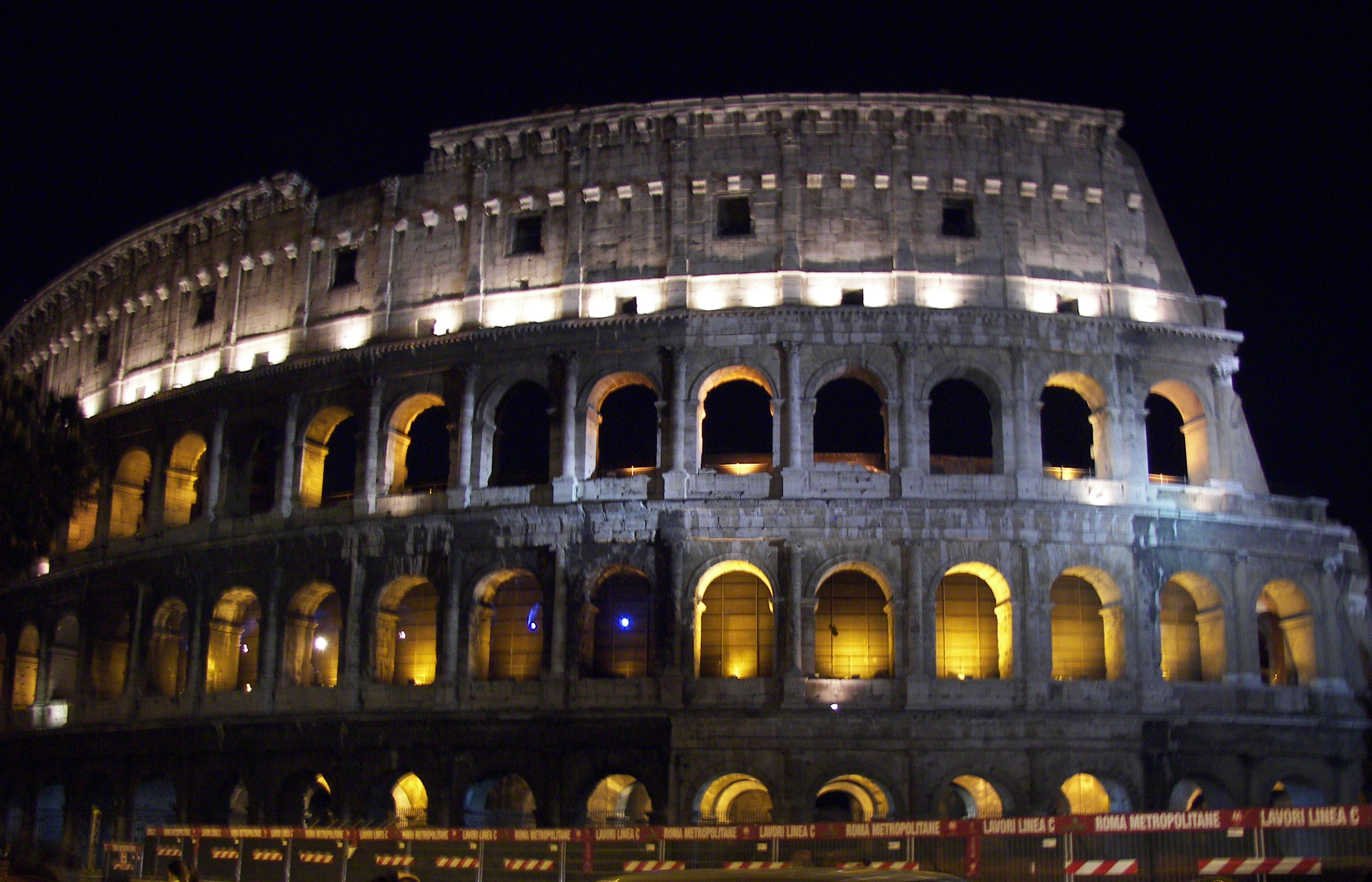 The main cities in Italy are Rome, Milan and Venice.
[Speaker Notes: What are the countries main cities? Which is the capital?]
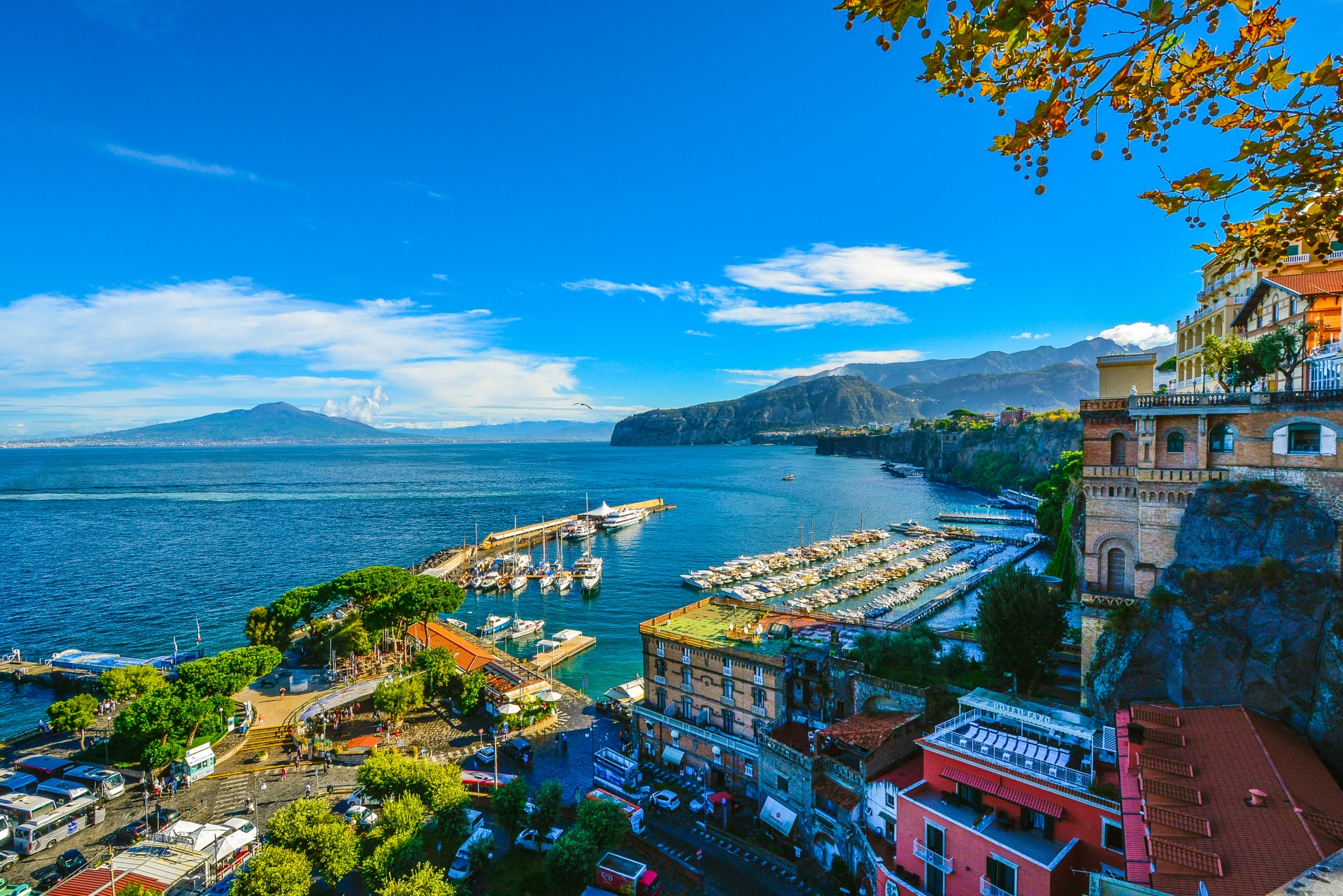 One of the most famous visitor attractions in Italy is the Colosseum in Rome.
[Speaker Notes: What are some of the attractions a visitor might want to visit? What information can you include about these attractions?]
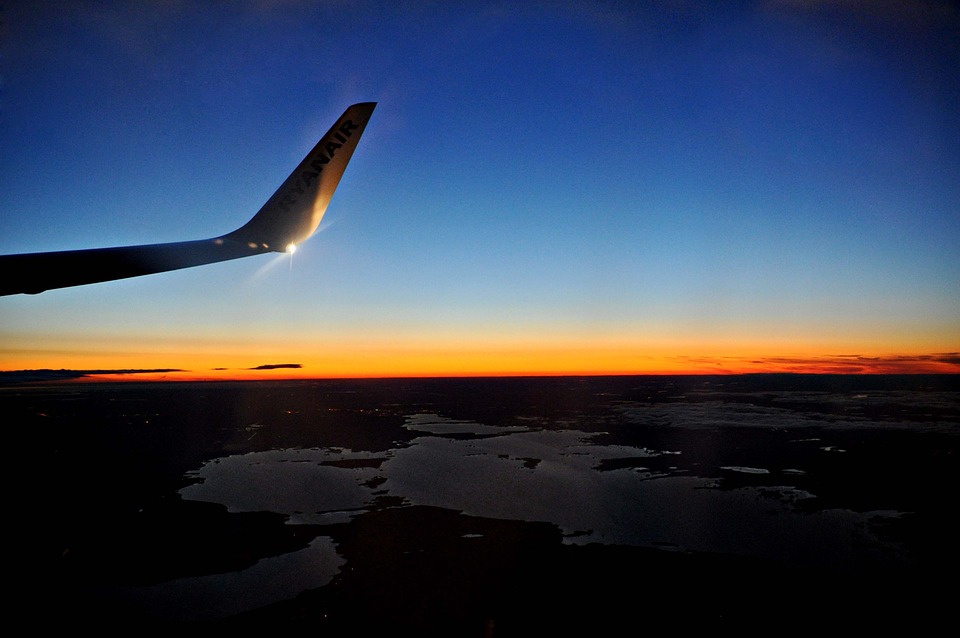 The best way to get to Italy from the UK is by plane which can take around 4h 40m.
[Speaker Notes: How could someone get to the country from your country? Think about the different transportation options, you might include driving, flying, and sailing?]